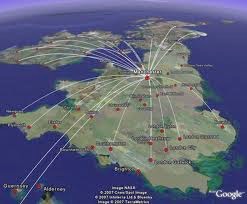 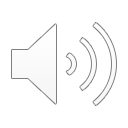 Ny h-Ellanyn Goaldagh
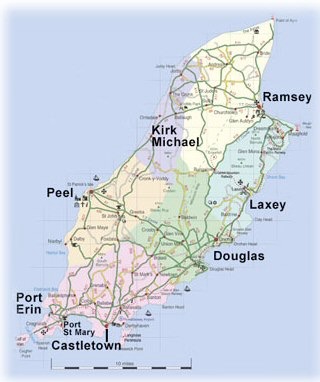 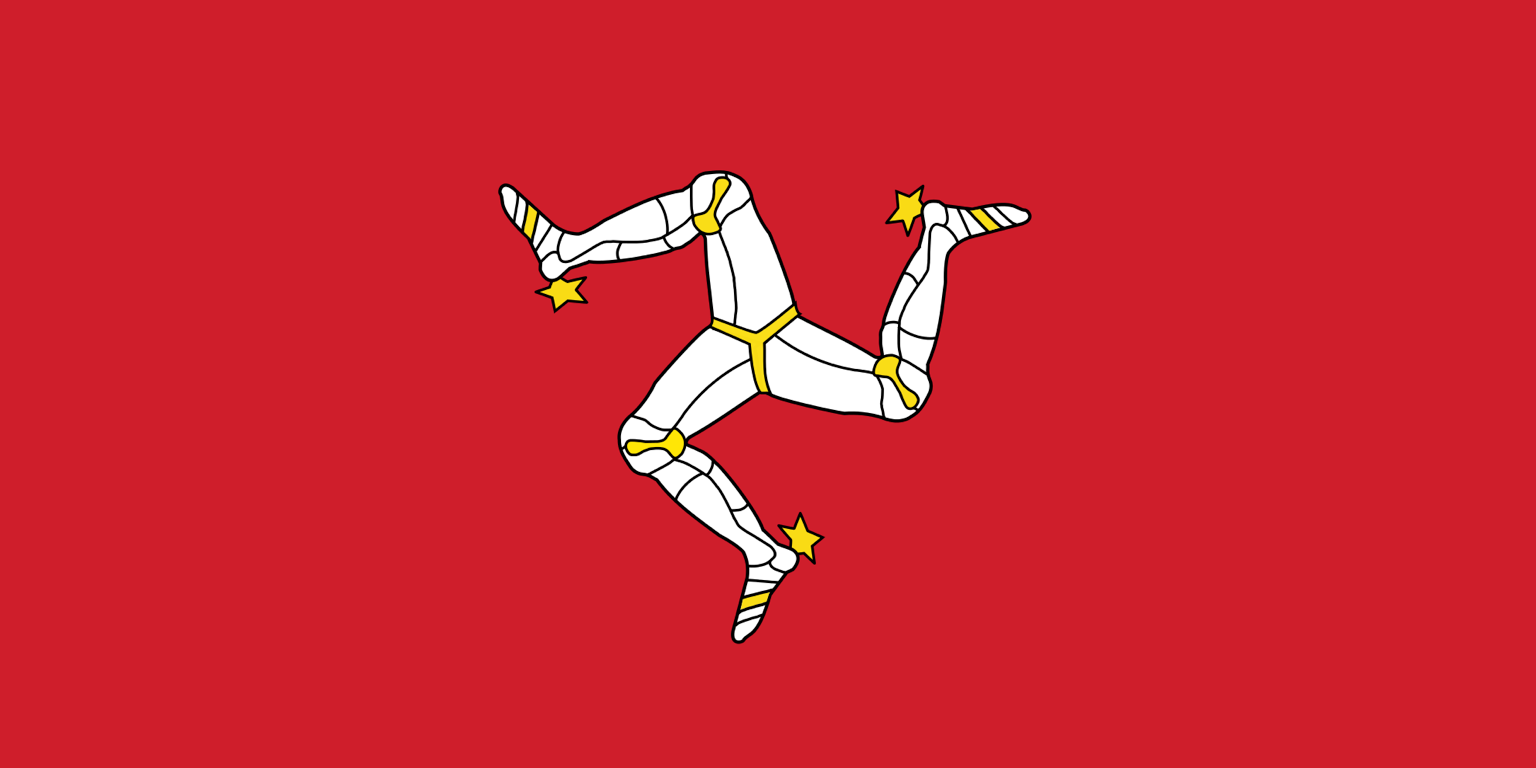 Mannin
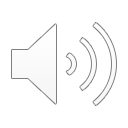 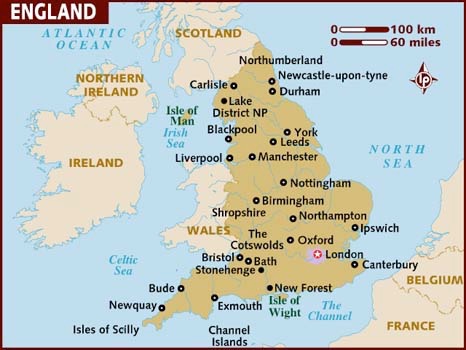 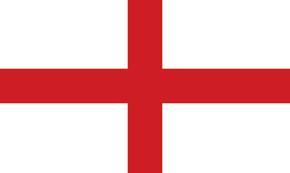 Sostyn
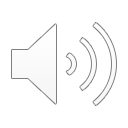 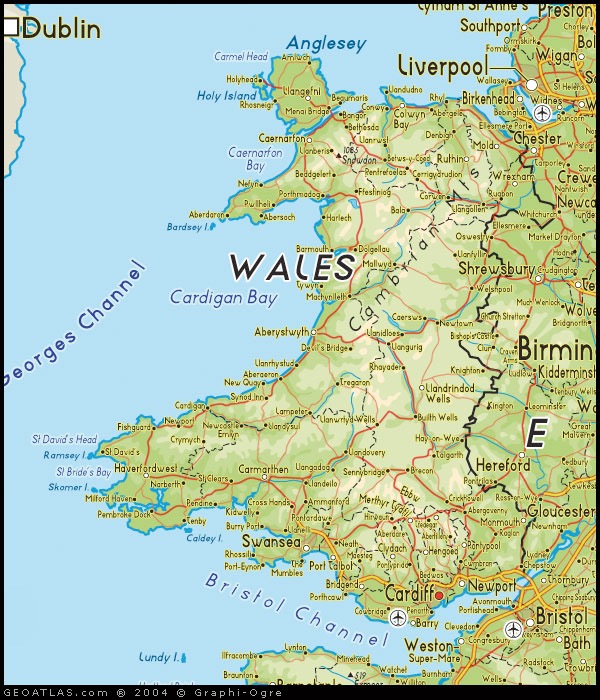 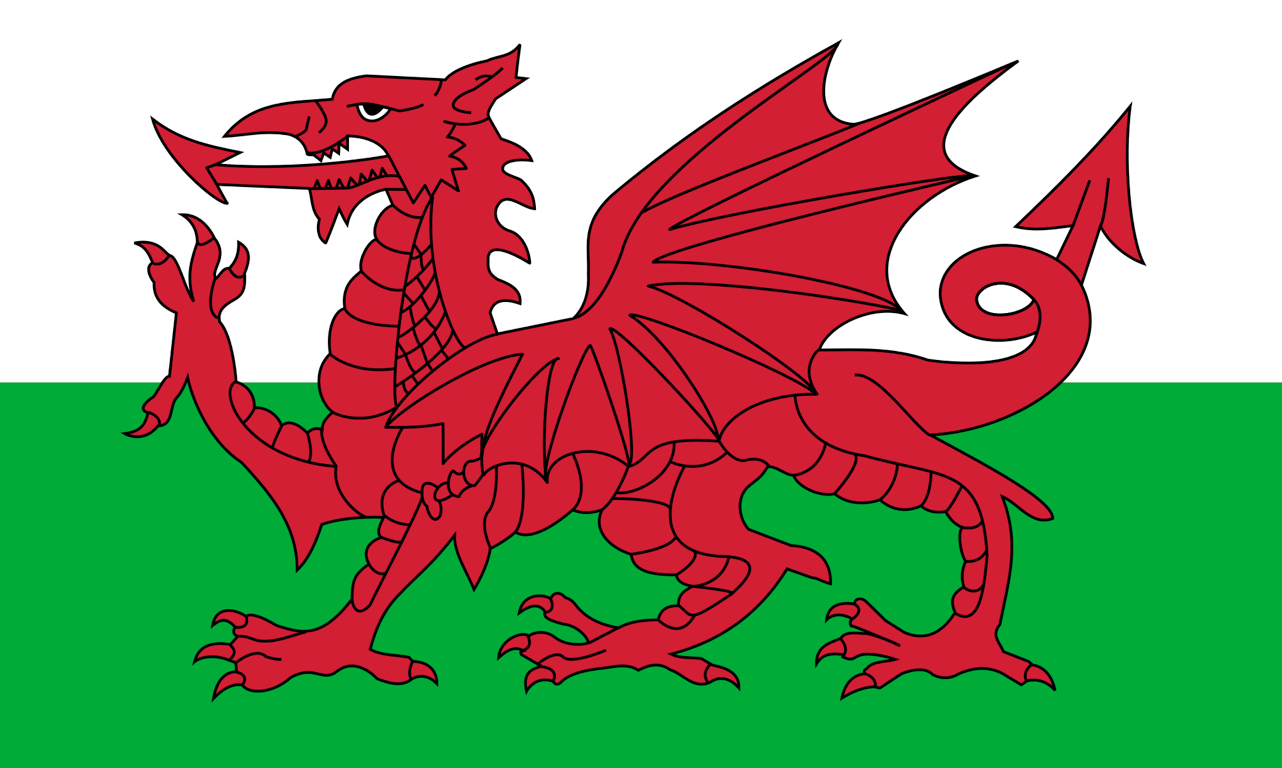 Bretin
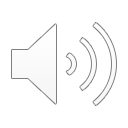 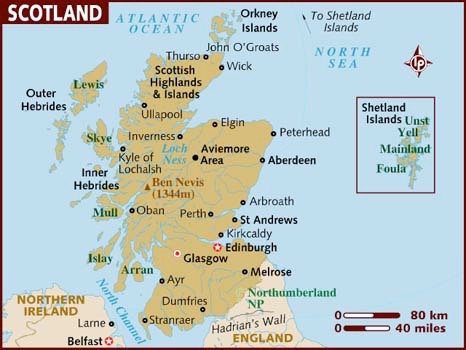 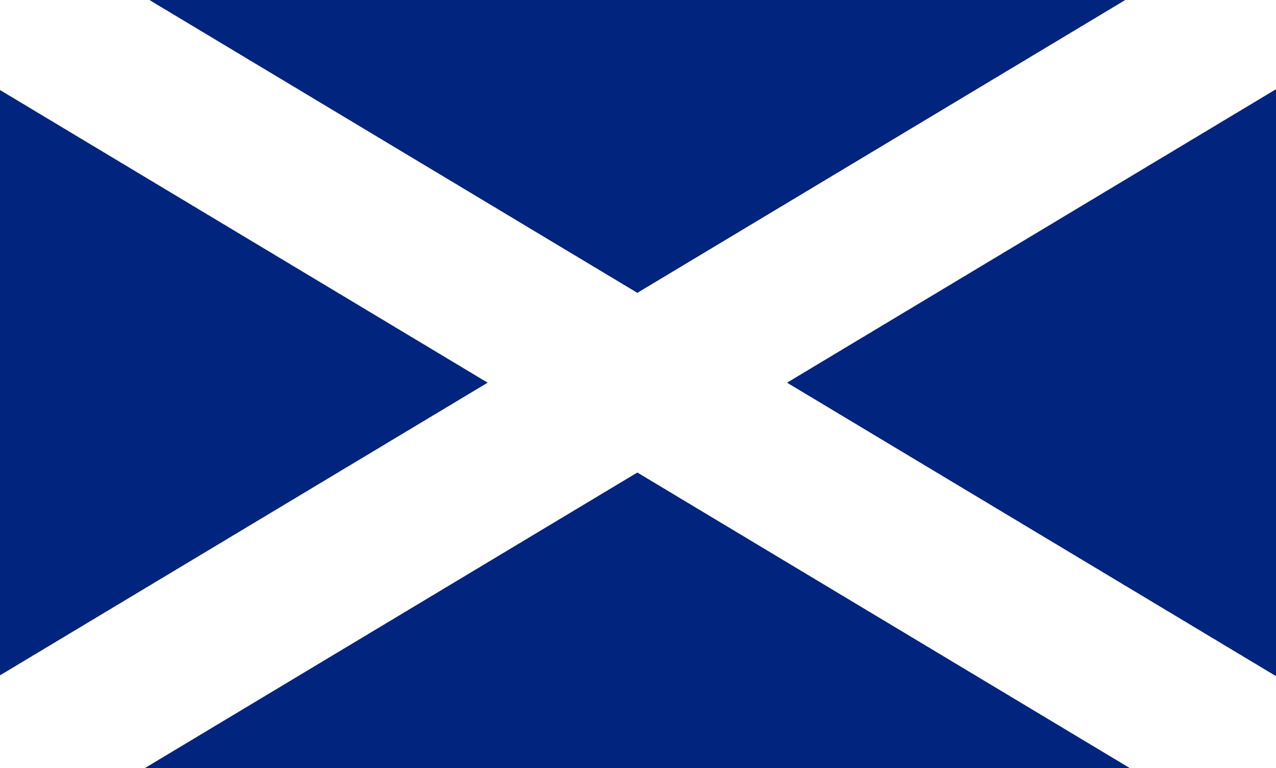 Nalbin
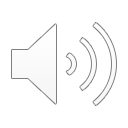 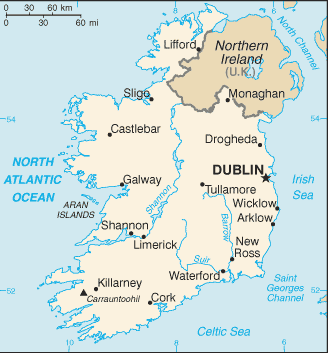 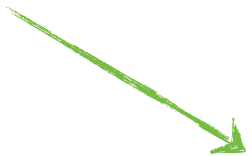 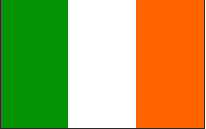 Nerin
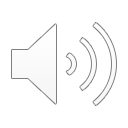 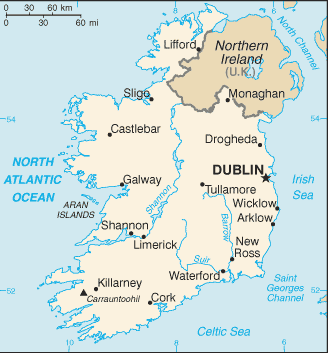 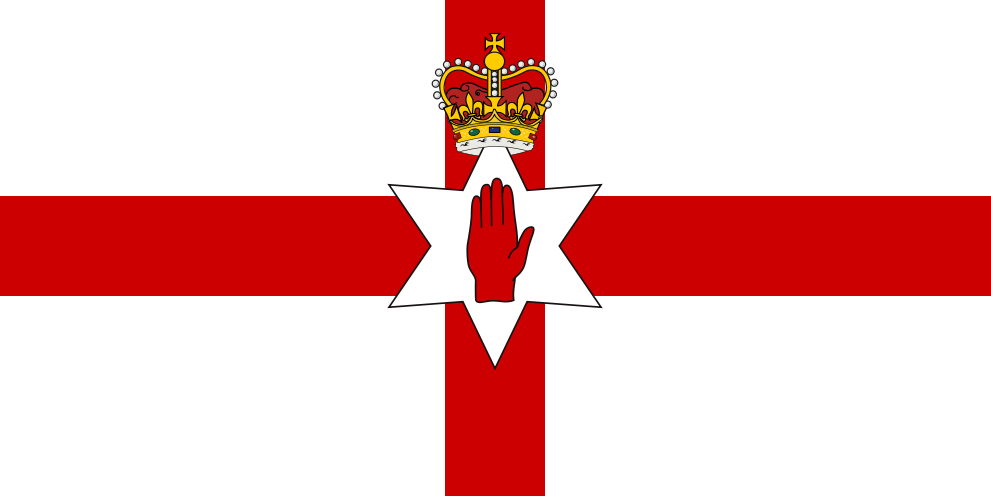 Nerin Twoaie
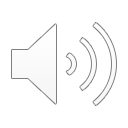 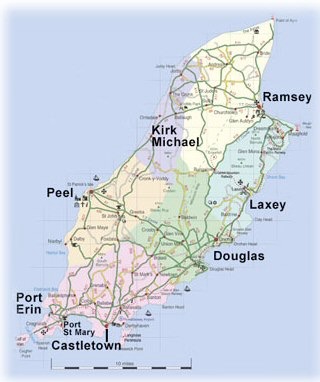 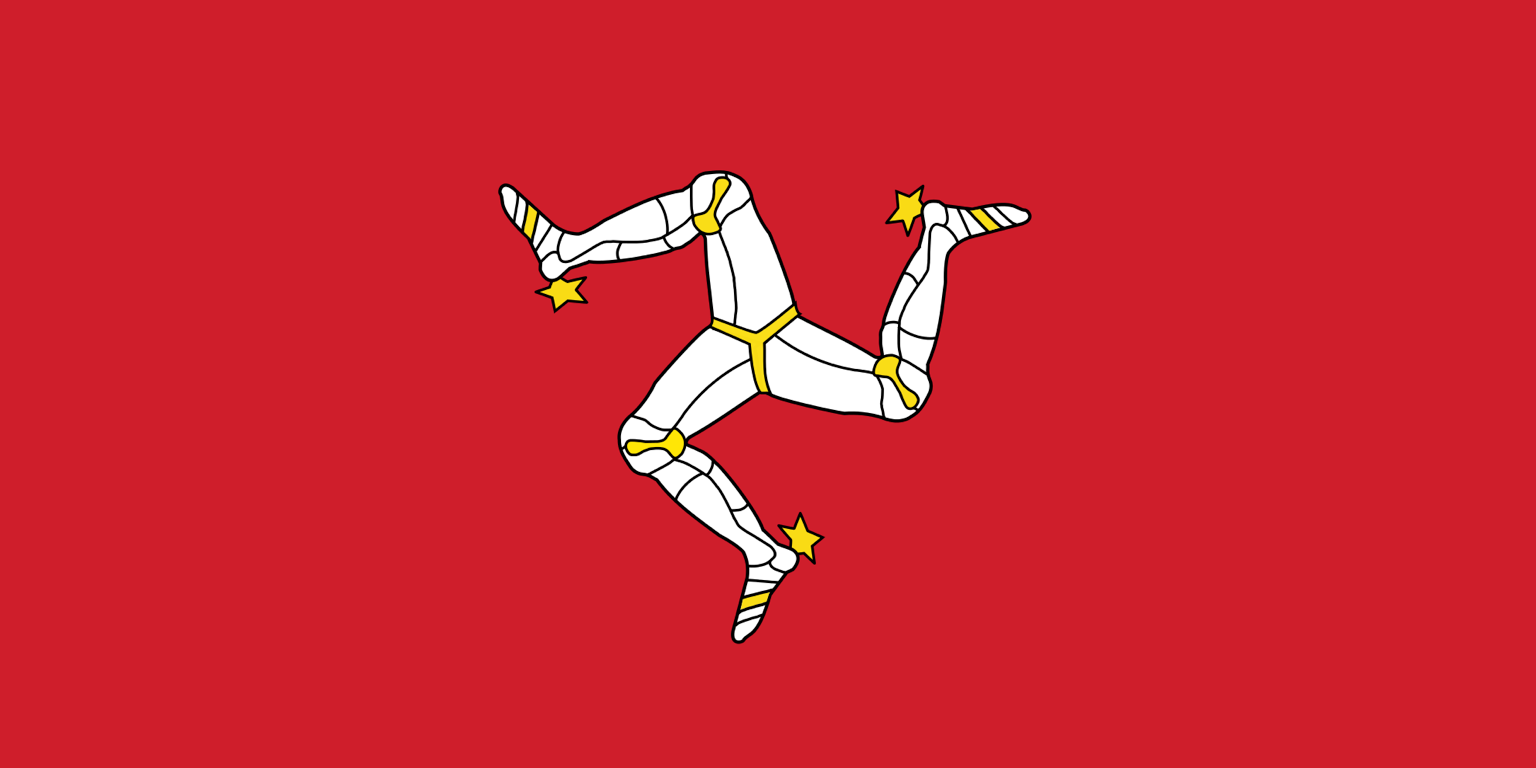 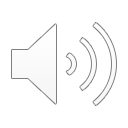 Ren mee goll dys Mannin. 
 (I went to the Isle of Man.)
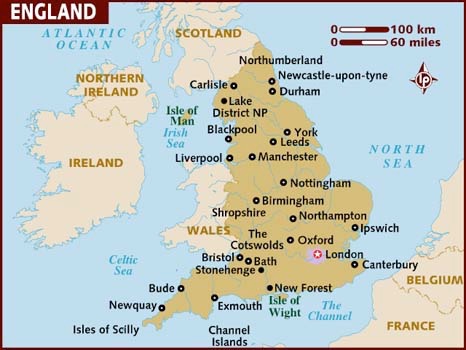 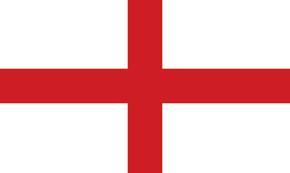 Sostyn
Ren mee goll dys Sostyn. 
 (I went to England.)
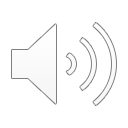 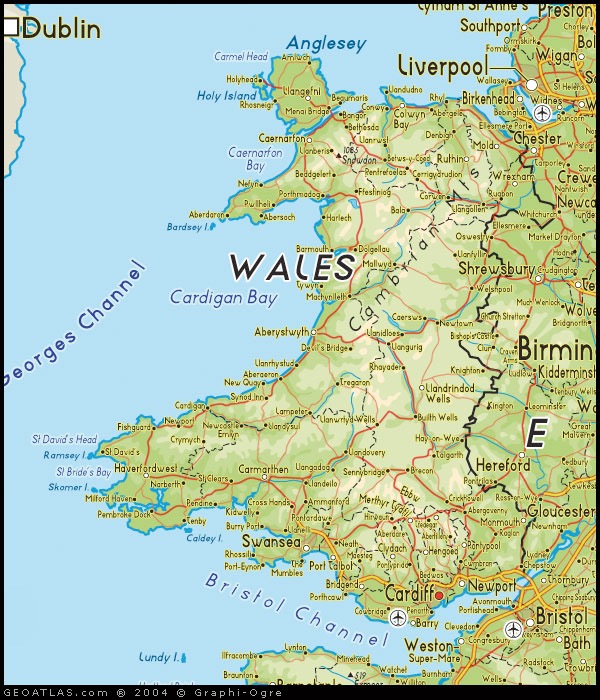 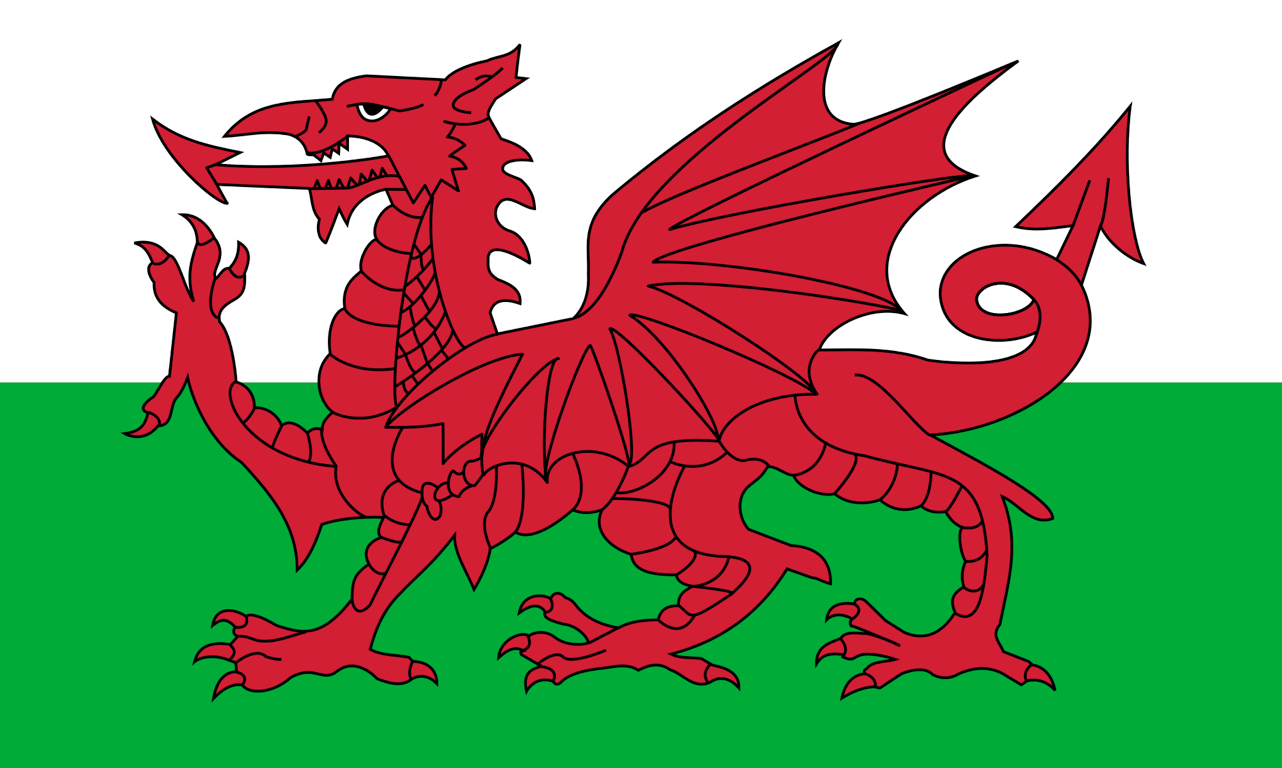 Bretin
Ren mee goll dys Bretin. 
(I went to Wales.)
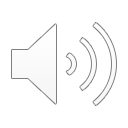 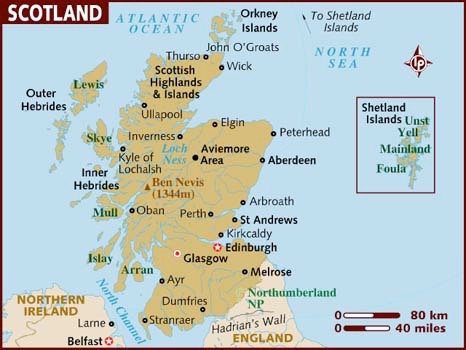 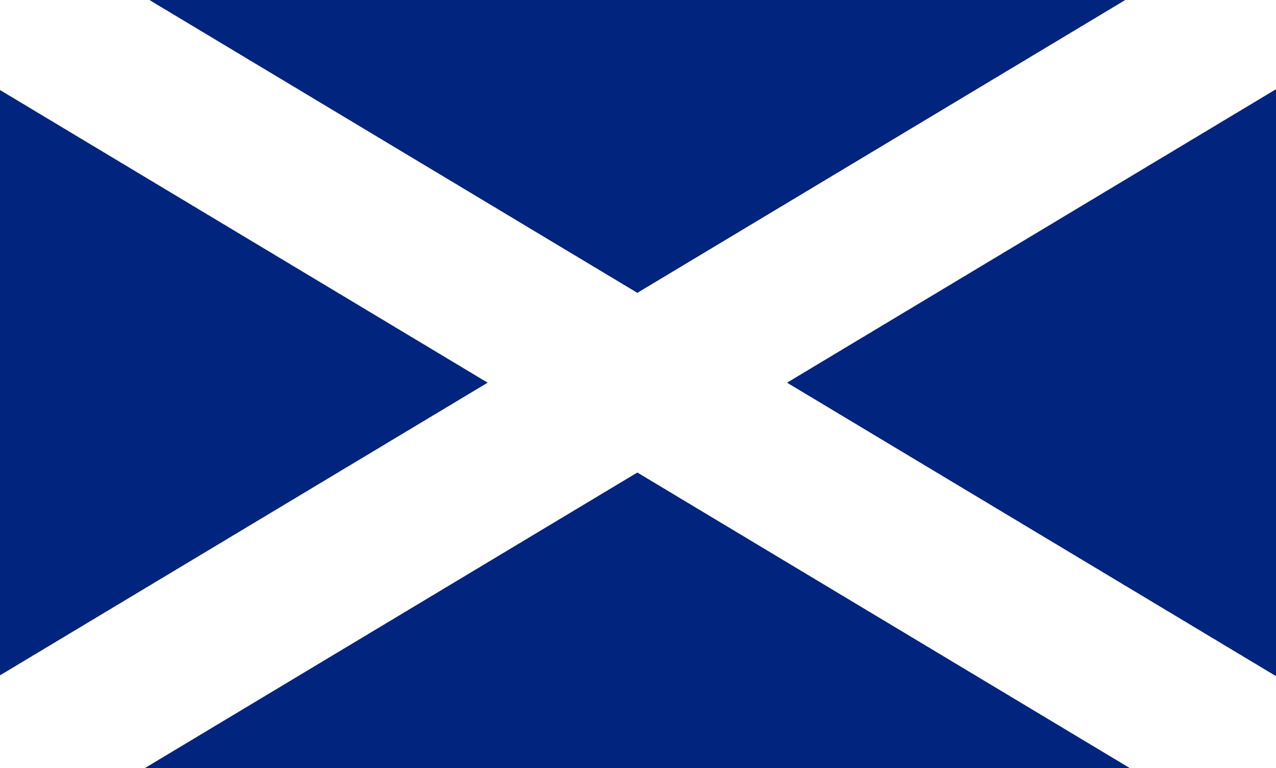 Nalbin
Ren mee goll dys Nalbin. 
 (I went to Scotland.)
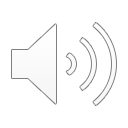 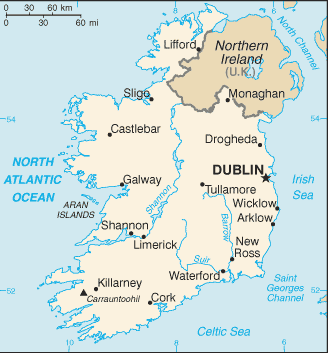 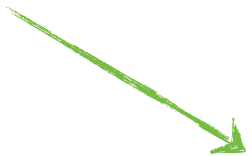 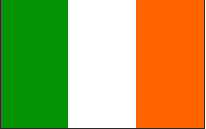 Nerin
Ren mee goll dys Nerin. 
 (I went to Ireland.)
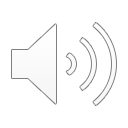 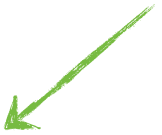 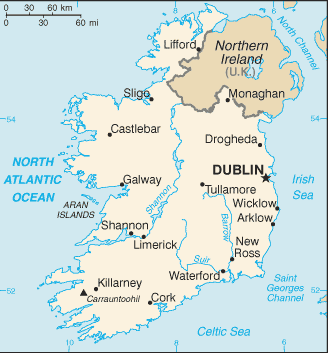 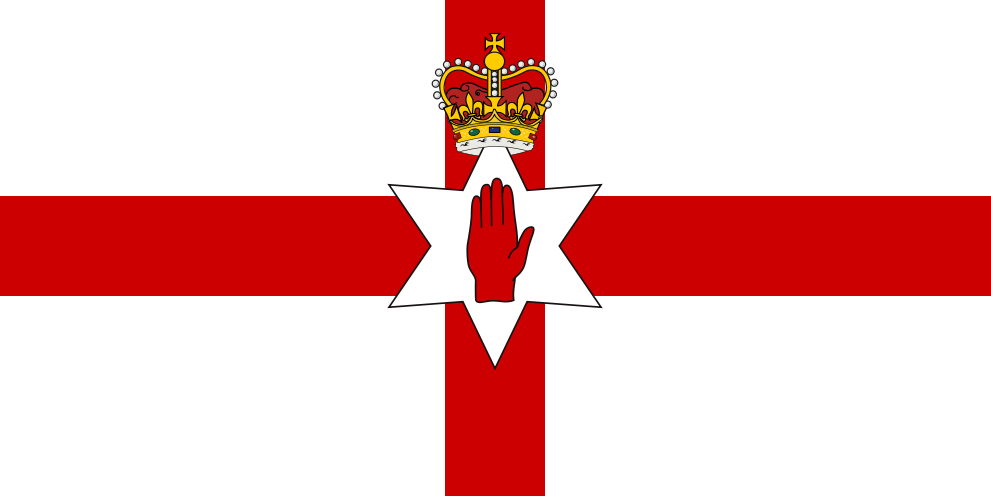 Nerin Twoaie
Ren mee goll dys Nerin Twoaie. 
 (I went to Northern Ireland.)
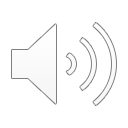 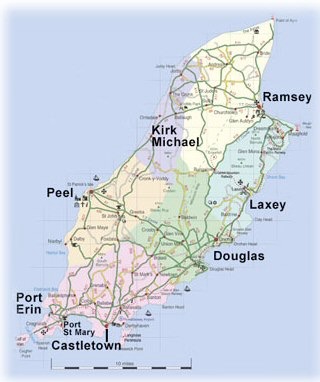 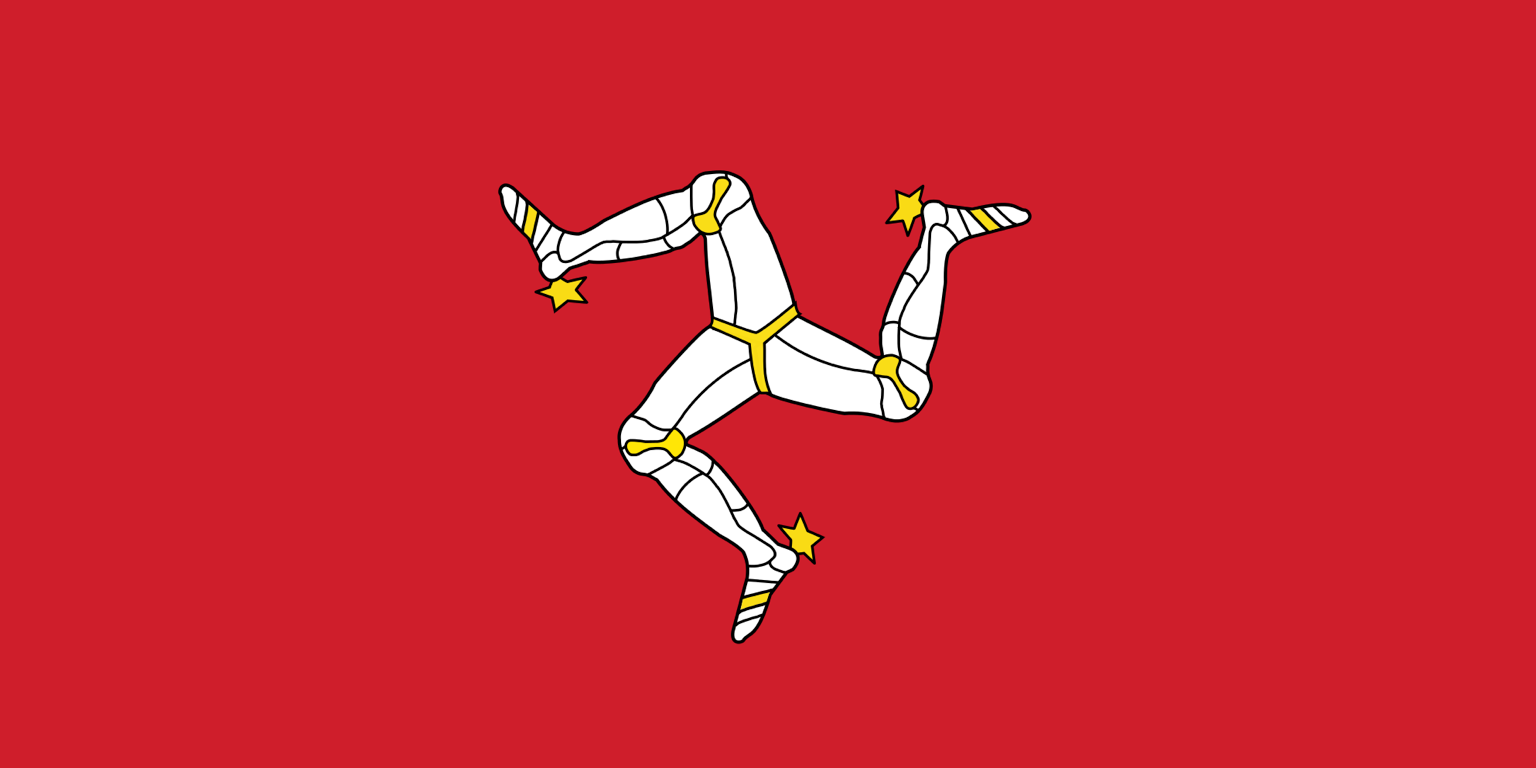 Cha ren mee goll dys Mannin. 
 (I didn’t go to the Isle of Man.)
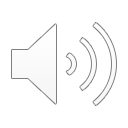 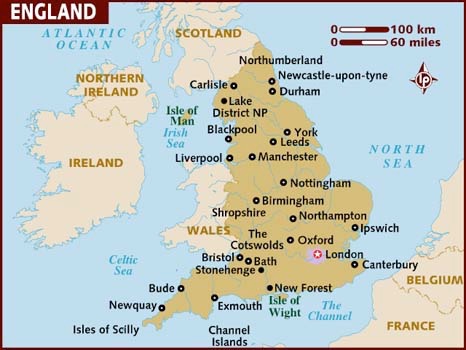 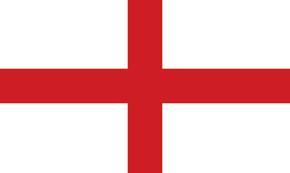 Sostyn
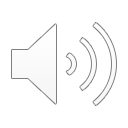 Cha ren mee goll dys Sostyn. 
 (I didn’t go to England.)
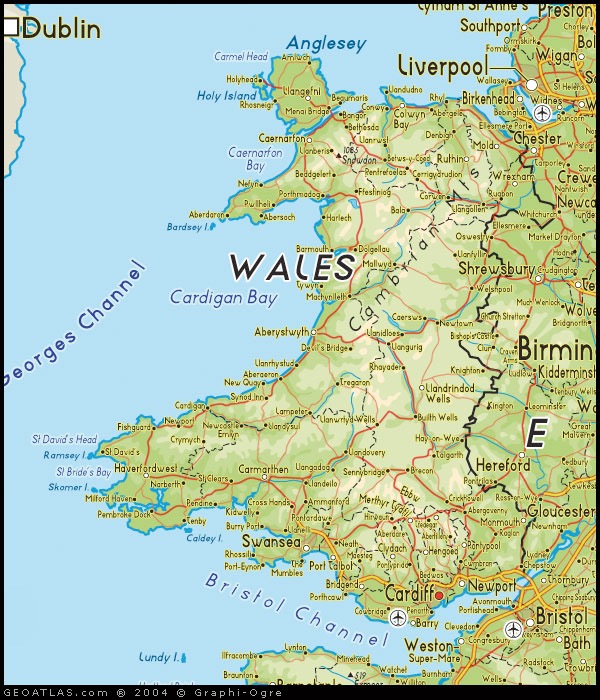 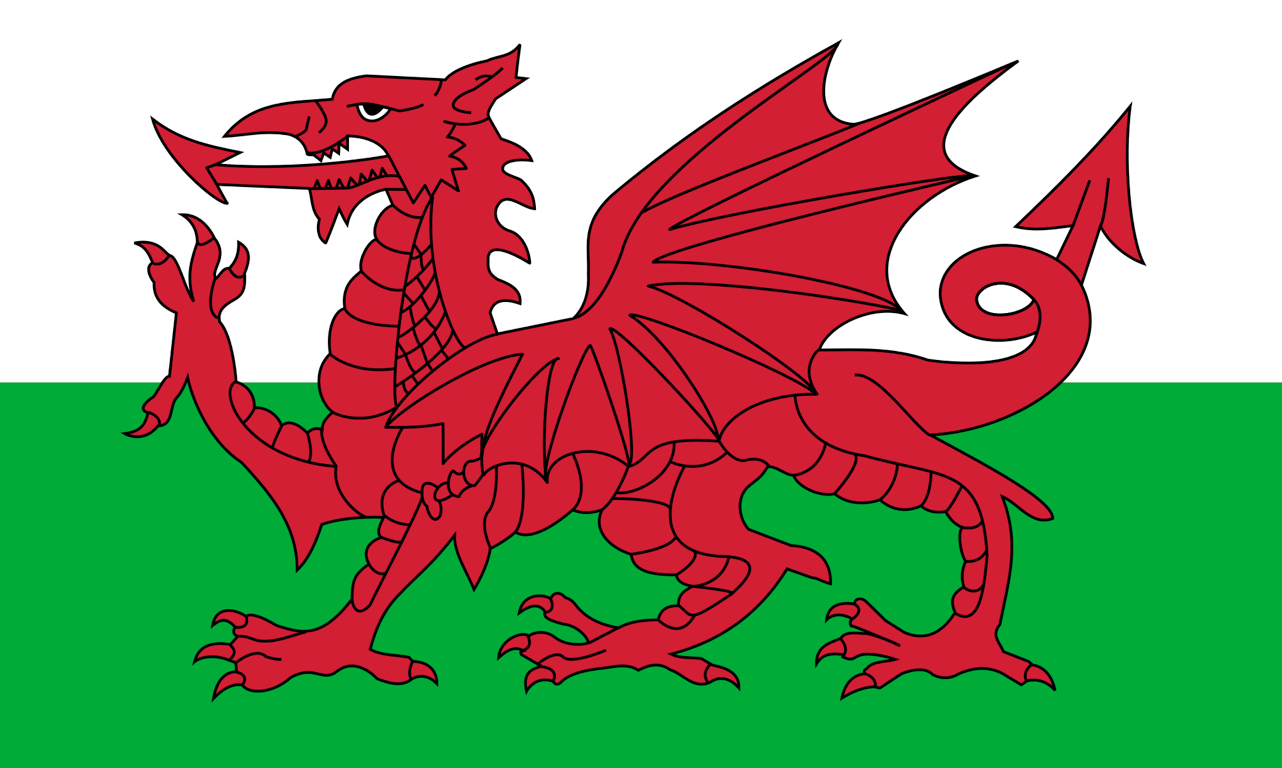 Bretin
Cha ren mee goll dys Bretin. 
 (I didn’t go to Wales.)
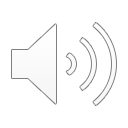 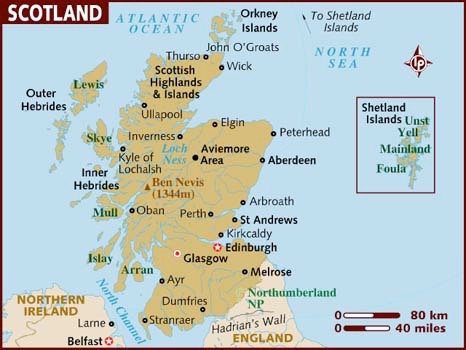 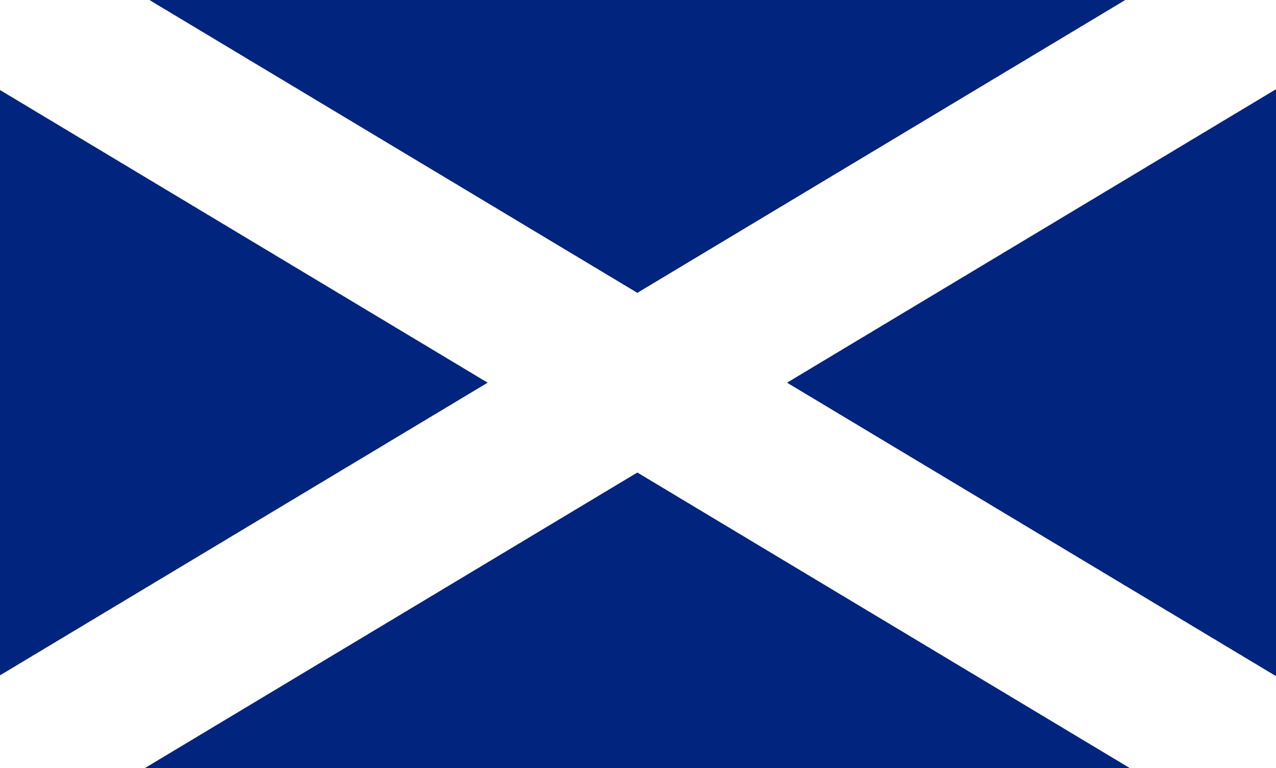 Nalbin
Cha ren mee goll dys Nalbin. 
 (I didn’t go to Scotland.)
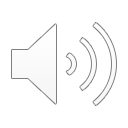 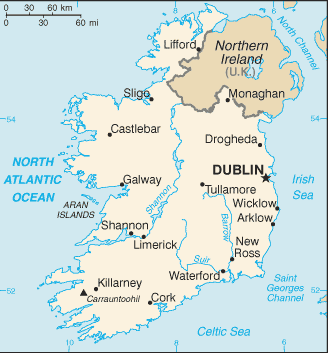 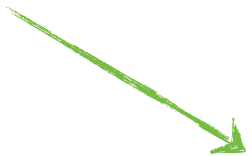 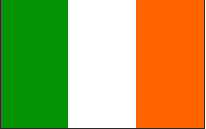 Nerin
Cha ren mee goll dys Nerin. 
 (I didn’t go to Northern Ireland.)
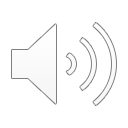 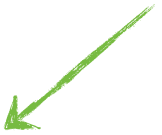 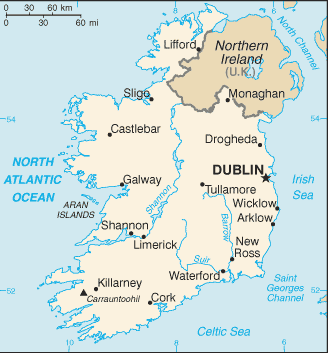 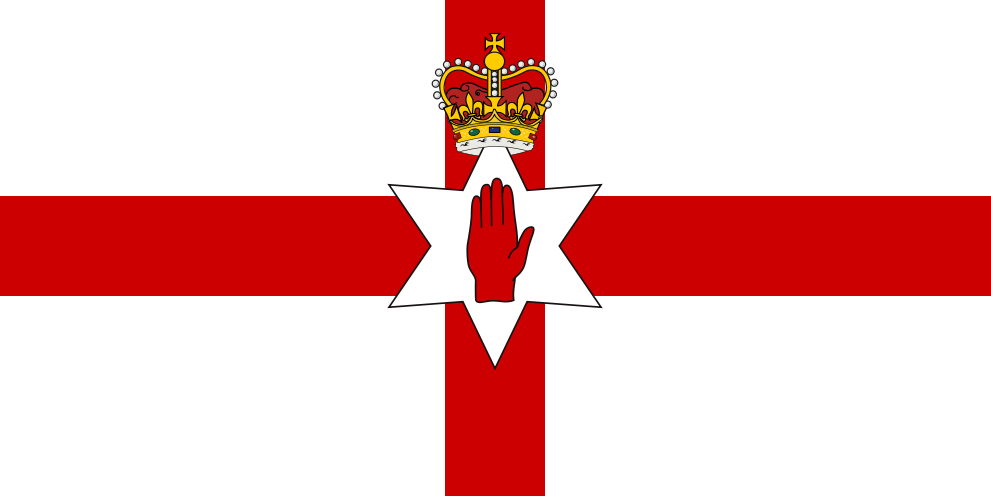 Nerin Twoaie
Cha ren mee goll dys Nerin Twoaie. 
 (I didn’t go to Northern Ireland.)
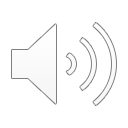 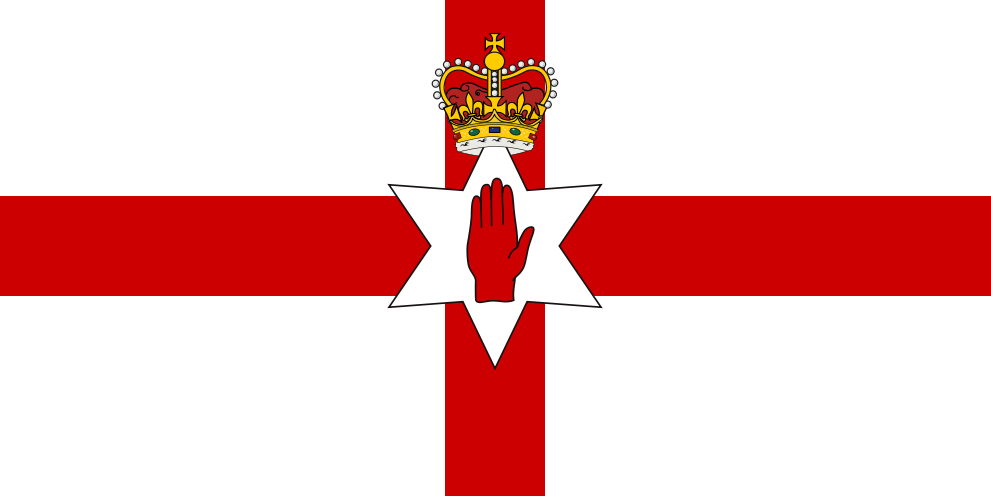 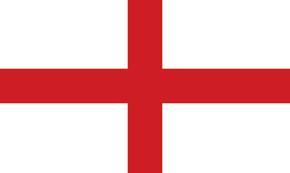 Northern Ireland
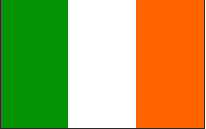 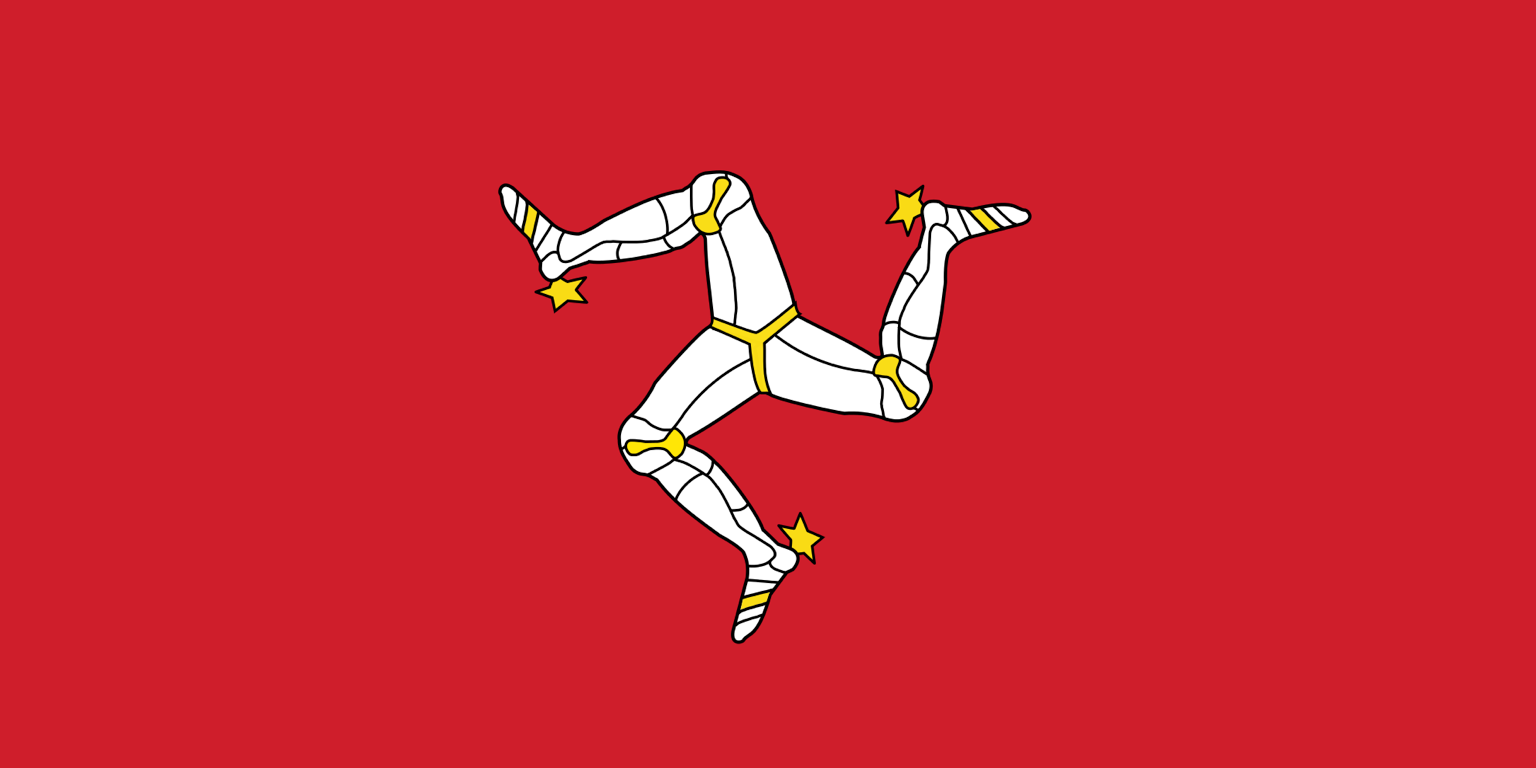 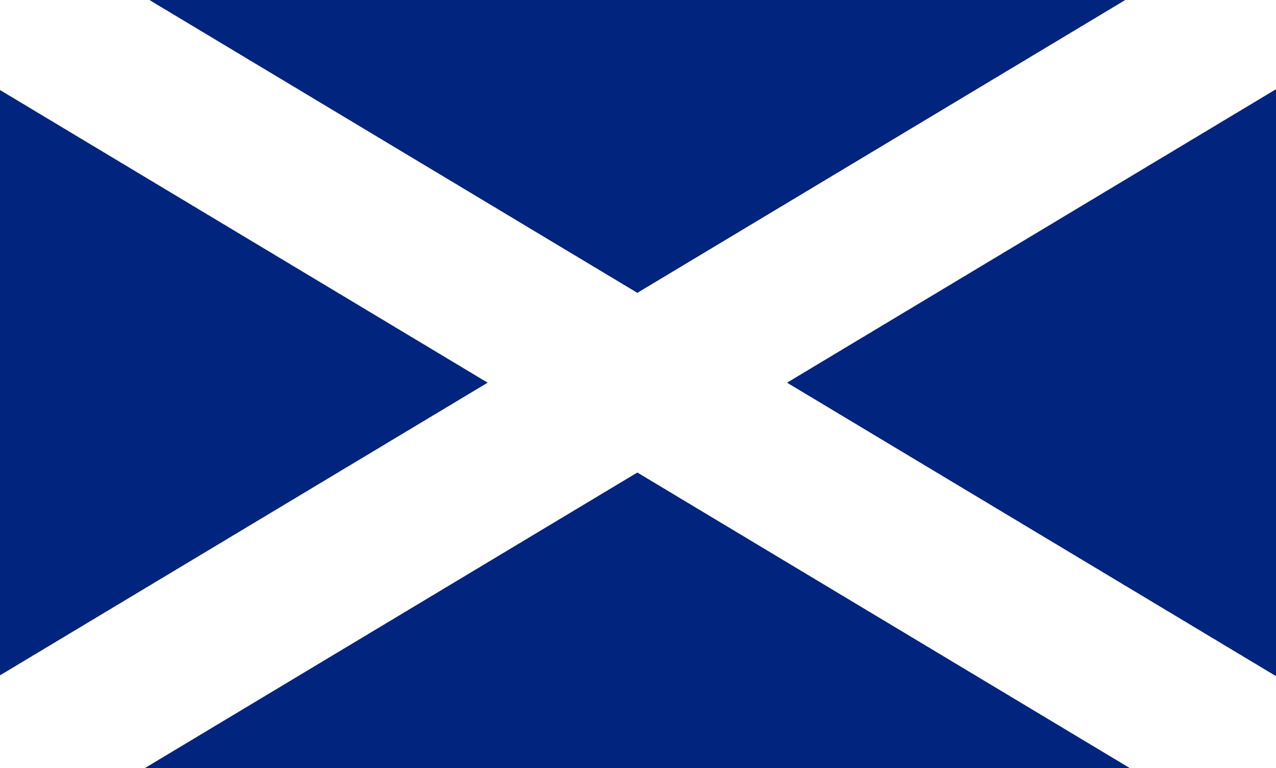 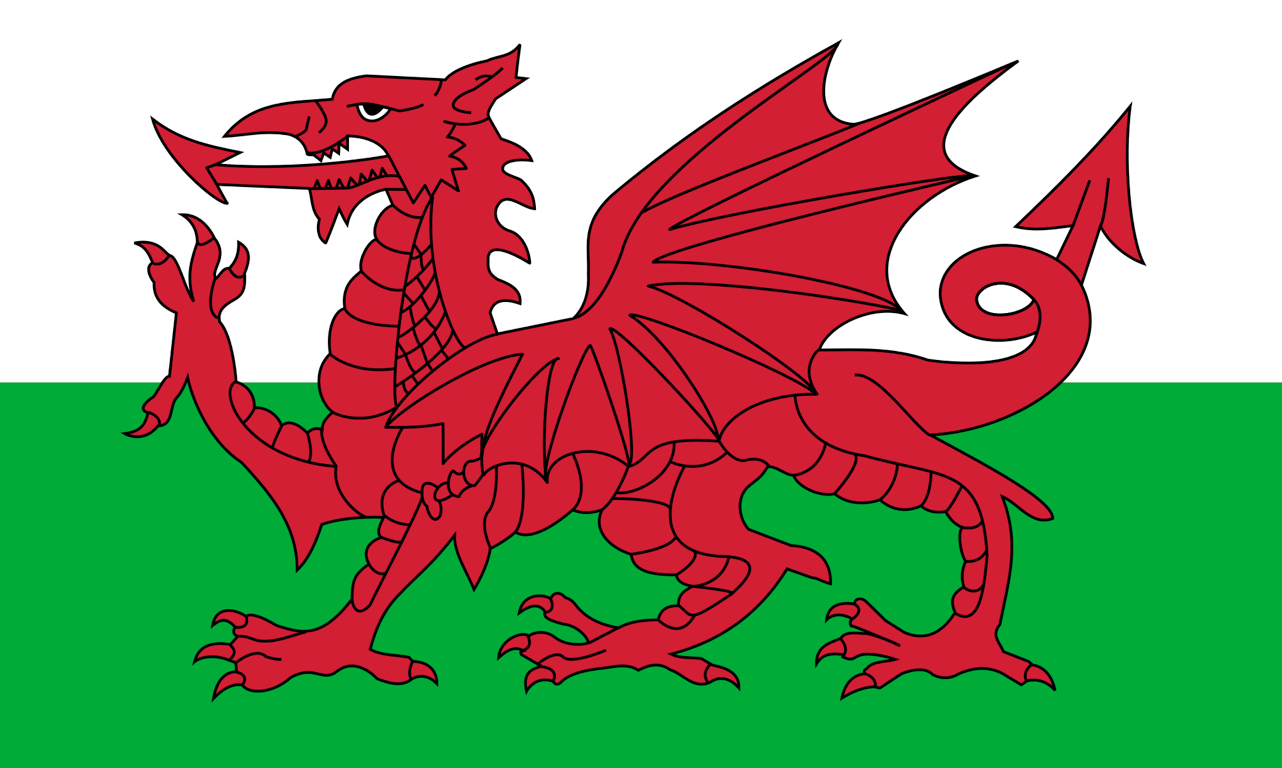 England
Isle of Man
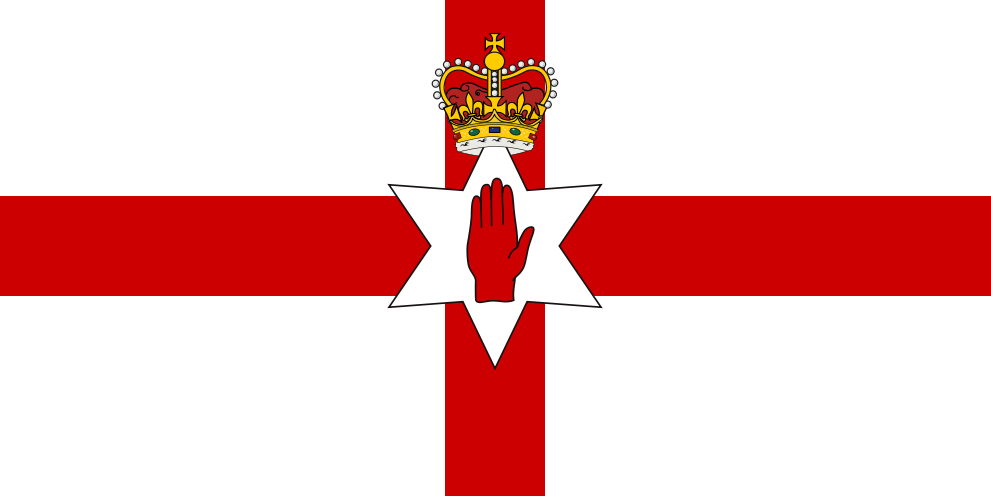 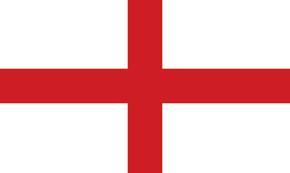 Nerin Twoaie
Sostyn
Northern Ireland
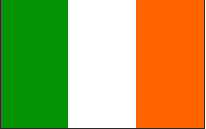 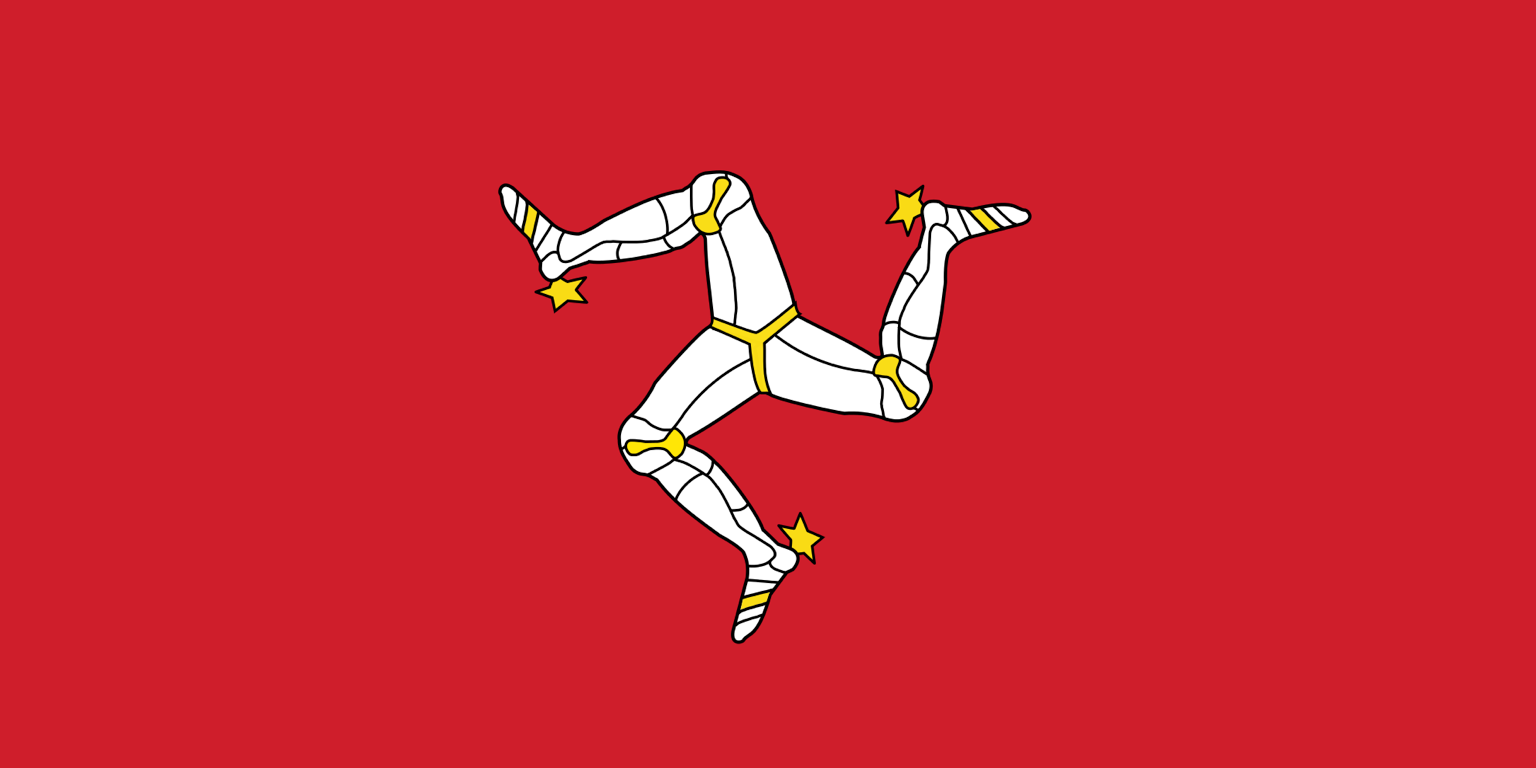 Nerin
Mannin
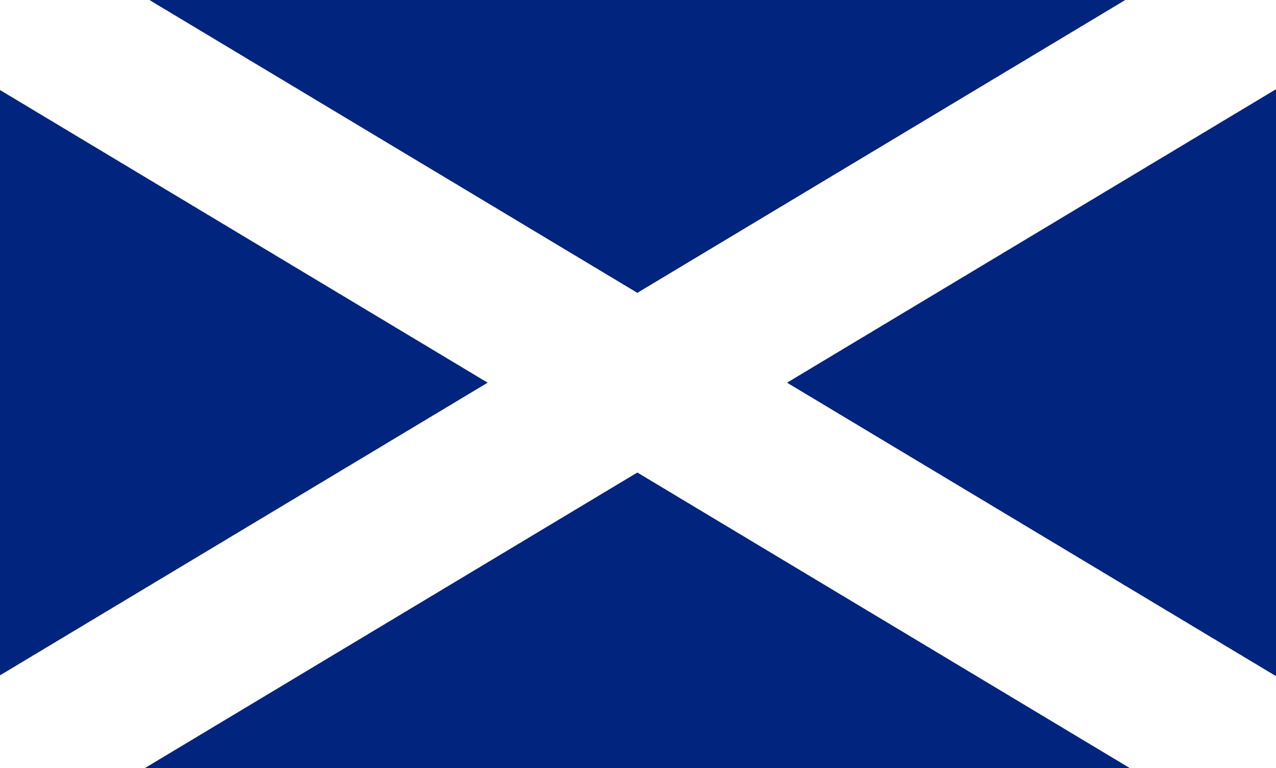 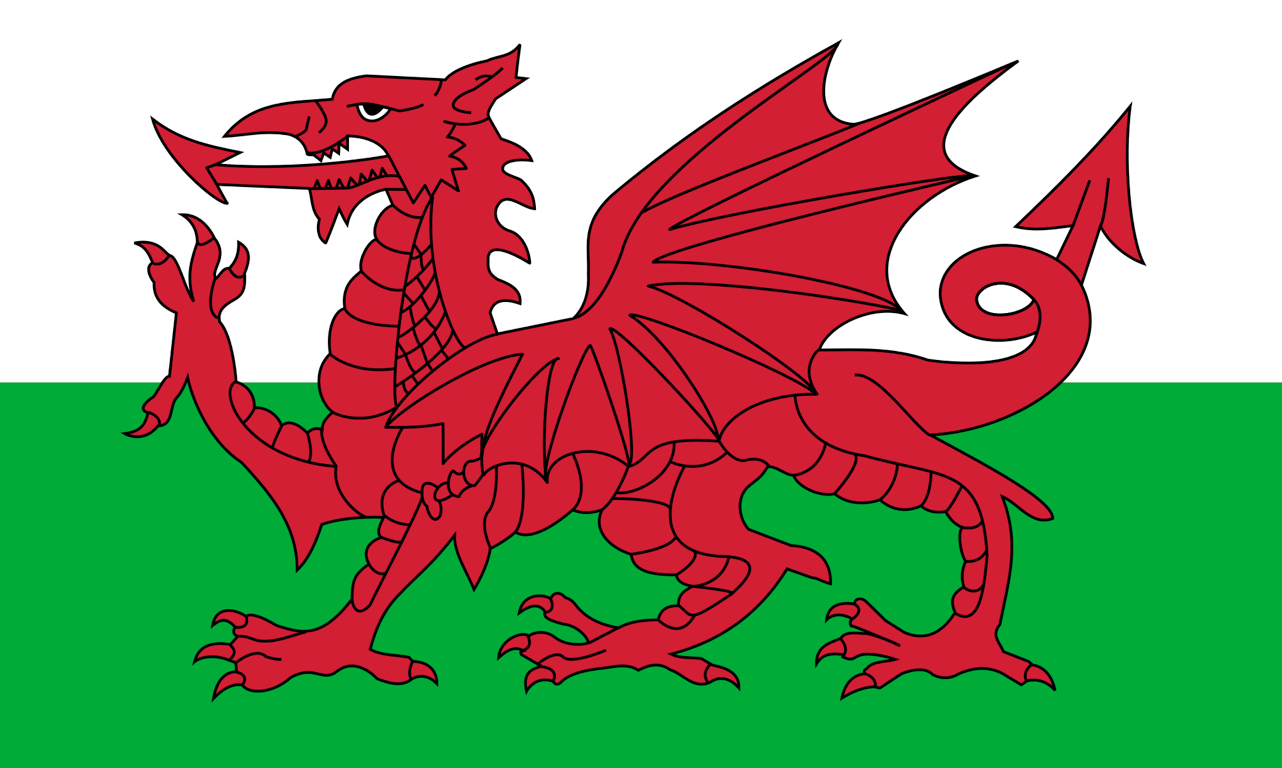 Bretin
England
Nalbin
Isle of Man
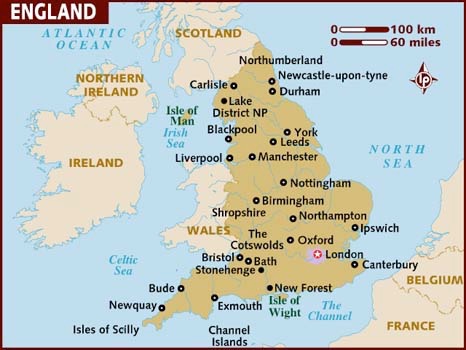 C’raad ren oo goll? Where did you go?
Mannin
Nalbin
Nerin
Twoaie
Sostyn
Nerin
Bretin
Ren mee goll dys……
Cha ren mee goll dys…..